Digitální povodňový plán Plzeňského kraje a obcí s rozšířenou působností
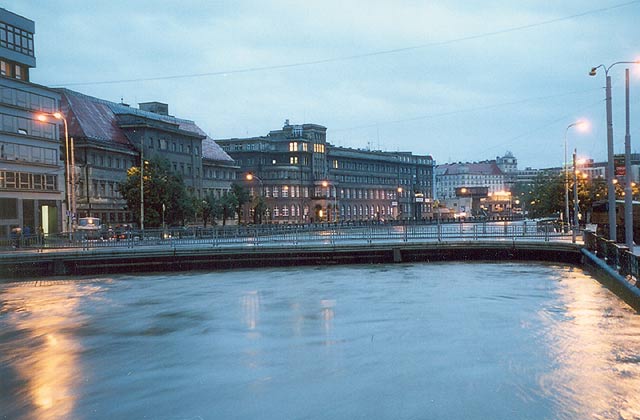 Krajský úřad Plzeňského kraje – 28. 6. 2012

Ing. Petr Hurych
Hydrosoft Veleslavín s.r.o.
Email: hurych@hv.cz
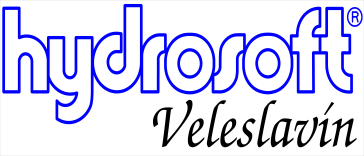 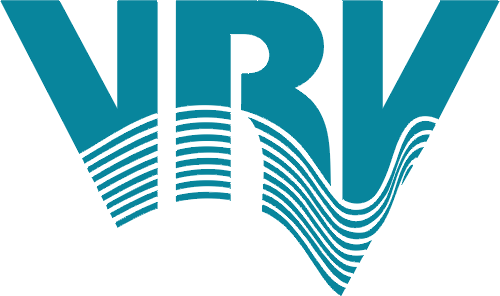 OBSAH PREZENTACE
ÚVOD

  PRŮBĚH ZPRACOVÁNÍ

  PŘIPOMÍNKOVÉ ŘÍZENÍ

  DPP PLZEŇSKÉHO   KRAJE WEBOVÝ PORTÁL

  TIŠTĚNÉ VÝSTUPY

  ZÁVĚR
ÚVOD – Identifikační údaje
Poskytovatel dotace:		
Ministerstvo životního prostředí ČR	
Vršovická 65
100 10 Praha 10

Státní fond životního prostředí ČR
Vršovická 65					
Olbrachtova 2006/9
140 00 Praha 4  

Žadatel o dotaci:	
Plzeňský kraj
Škroupova 18
306 13  Plzeň 

Zpracovatelé: Sdružení Hydrosoft + VRV	
Hydrosoft Veleslavín s.r.o.
U Sadu 13
162 00 Praha 6

Vodohospodářský rozvoj a výstavba
Nábřežní 4
150 56, Praha 5

Subdodavatelé:
HYDROPROJEKT CZ a.s. 
Táborská 940/31
140 16 Praha 4

AQUATEST a.s.
Geologická 4
152 00, Praha 5
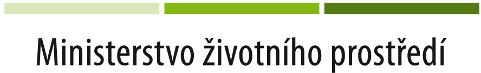 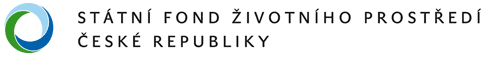 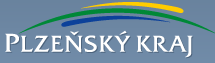 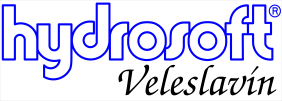 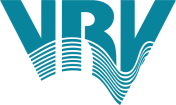 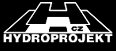 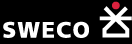 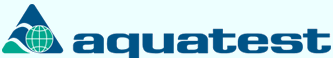 ÚVOD – kontaktní údaje zpracovatele
Sdružení Hydrosoft + VRV,  zastoupené firmou
Hydrosoft Veleslavín s.r.o., U Sadu 13, 162 00 Praha 6





Firma je zapsána zapsaná v Obchodním rejstříku u Městského soudu v Praze, oddíl C, vložka 43062.

IČO: 61061557		
DIČ: CZ 61061557		
Plátce DPH : ANO
Bankovní spojení: Československá obchodní banka, a.s.,  
č.ú. 162295091 / 0300

Zástupce statutárního orgánu:	Ing. Petr Hurych - jednatel společnosti
Zástupce ve věcech smluvních:	Ing. Petr Hurych - jednatel společnosti
Zástupce ve věcech technických: Ing. Petr Hurych - jednatel společnosti
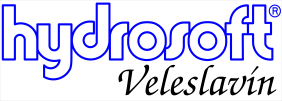 OBSAH PREZENTACE
ÚVOD

  PRŮBĚH ZPRACOVÁNÍ

  PŘIPOMÍNKOVÉ ŘÍZENÍ

  DPP PLZEŇSKÉHO   KRAJE WEBOVÝ PORTÁL

  TIŠTĚNÉ VÝSTUPY

  ZÁVĚR
Průběh zpracování
1.ETAPA
kompletní SW vybavení a zpracování  6 dPP ORP:  Klatovy (A), Přeštice (A), Plzeň (A), Domažlice (T), Horšovský Týn (T), Stod (T), Rokycany (Z)
Započato 08/2011
Ukončeno 02/2012
2.ETAPA
dPP Plzeňského kraje a  8 dPP ORP: Nepomuk (T), Blovice (T), Tachov (T), Stříbro (T), Nýřany (A), Kralovice (T), Sušice (T), Horažďovice (A), testování a školení
Započato 11/2011
K připomínkám + testování a školení 05/2012
Ukončeno 06/2012
07/2012 – zpracování výstupů
A = aktualizace; T= tvorba; Z= začlenění do dPP Plzeňského kraje (tj. netýká se jich ani aktualizace ani tvorba)
Průběh zpracování
Výstup projektu 
14 dPP ORP Plzeňského kraje 
dPP Plzeňského kraje 
Zpracováno v rozsahu v rozsahu webová aplikace veřejná, neveřejná verze,  lokální instalace, písemný elaborát
Průběh zpracování
Průběh zpracování
Průběh zpracování
Průběh zpracování – vodní nádrže a díla
Průběh zpracování
OBSAH PREZENTACE
ÚVOD

  PRŮBĚH ZPRACOVÁNÍ

  PŘIPOMÍNKOVÉ ŘÍZENÍ

  DPP PLZEŇSKÉHO   KRAJE WEBOVÝ PORTÁL

  TIŠTĚNÉ VÝSTUPY

  ZÁVĚR
Připomínkové řízení – 1. etapa
1) TEXTOVÁ ČÁST
Zástupcům ORP zahrnutých do 1. etapy projektu byla dne 15.12. 2011 předána textová část dPP k připomínkám v tištěné i elektronické podobě. Připomínky byly obdrženy dne 10.1. 2012 od 6 ORP (Klatovy, Přeštice, Plzeň, Domažlice, Horšovský Týn, Stod) a následně byly zapracovány do pracovních verzí webových aplikací dPP do 9.2. 2012.
Nejčastější typy připomínek se týkaly „Organizační části“ povodňového plánu a to zejména: hlídkové služby,  přenosu informací při povodni,  způsobu vyhlašování SPA, plánu pravidelné aktualizace dPP,  dokumentace a vyhodnocení zprávy o povodni, atd.  

2) WEBOVÁ APLIKACE (databázová část - POVIS)
Zástupcům ORP zahrnutých do 1. etapy projektu byly dne 9.2. 2012 prezentovány elektronické pracovní (interní) verze zpracovaných dPP, které jsou k dispozici na serveru Plzeňského kraje. K stanovenému termínu 17.2. 2012 nebyly obdrženy žádné připomínky k interním verzím webové aplikace dPP kromě ORP Rokycany.  

Připomínkové řízení - započato  12/2011	                 - ukončeno 02/2012
Připomínkové řízení – 2. etapa
1) TEXTOVÁ ČÁST
Zástupcům ORP zahrnutých do 2. etapy projektu byla dne 16.4. 2012 zaslána textová část dPP k připomínkám v elektronické podobě. Připomínky byly obdrženy dne 30.4. 2012 od 8 ORP (Nepomuk, Blovice, Tachov, Stříbro, Nýřany, Kralovice, Sušice, Horažďovice) a následně byly zapracovány do pracovních verzí webových aplikací dPP do 22.5. 2012.
Vzhledem k vypořádání připomínek u textových částí dPP ORP zahrnutých do 1.etapy projektu nebyly připomínky u textových částí dPP ORP v 2.etapě natolik zásadní.  

2) WEBOVÁ APLIKACE (databázová část - POVIS)
Zástupcům ORP zahrnutých do 1. a 2. etapy projektu bylo dne 22.5. provedeno školení interních verzí webové aplikace dPP, které jsou k dispozici na serveru Plzeňského kraje. Připomínky byly soustředěny u objednatele do 8.6. 2012.  Reakci zaslaly ORP Sušice a Blovice.
Připomínkové řízení - započato   04/2011	                 - ukončeno 06/2012

Z hlediska PVL není k uveřejněným dPP žádných zásadních připomínek. 
Jejich obsah a struktura odpovídá současným standardům a příslušné legislativě.
OBSAH PREZENTACE
ÚVOD

  PRŮBĚH ZPRACOVÁNÍ

  PŘIPOMÍNKOVÉ ŘÍZENÍ

  DPP PLZEŇSKÉHO   KRAJE 	WEBOVÝ PORTÁL

  TIŠTĚNÉ VÝSTUPY

  ZÁVĚR
Průběh zpracování
http://dpp.kr-plzensky.cz
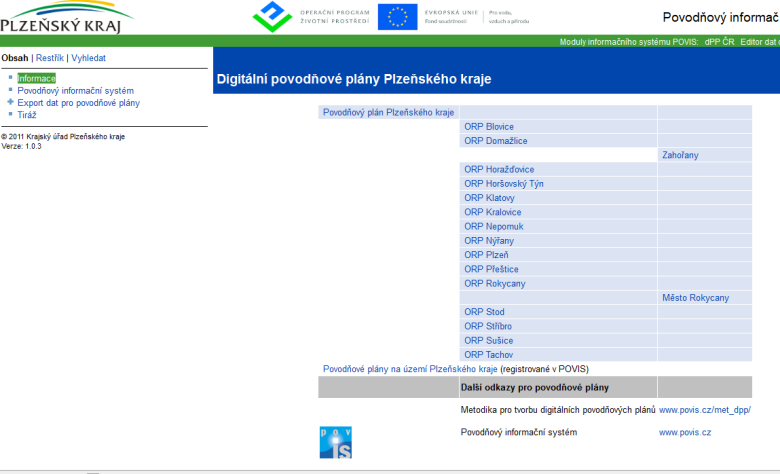 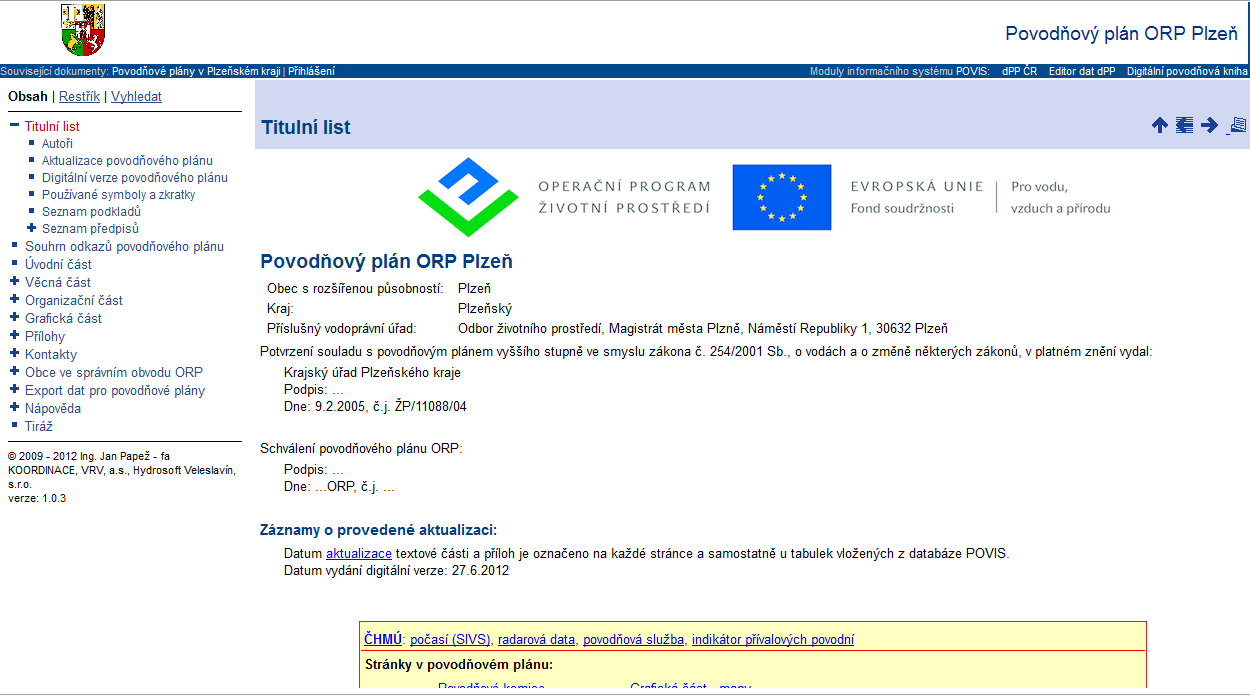 OBSAH PREZENTACE
ÚVOD

  PRŮBĚH ZPRACOVÁNÍ

  PŘIPOMÍNKOVÉ ŘÍZENÍ

  DPP PLZEŇSKÉHO   KRAJE WEBOVÝ PORTÁL

  TIŠTĚNÉ VÝSTUPY

  ZÁVĚR
Tištěné výstupy
4 paré  - 2x zůstáva na kraji
Textová část – úvod, organizační část,věcná část,grafická (přehled digitálních map bez vlastní grafiky), přílohy
Adresář dPP v rozsahu
Povodňové komise
Subjekty (organizace)
Rejstřík 
DVD obsahující lokální instalaci dPP
OBSAH PREZENTACE
ÚVOD

  PRŮBĚH ZPRACOVÁNÍ

  PŘIPOMÍNKOVÉ ŘÍZENÍ

  DPP PLZEŇSKÉHO   KRAJE WEBOVÝ PORTÁL

  TIŠTĚNÉ VÝSTUPY

  ZÁVĚR
Závěr
Provoz portálu a aktualizace dPP
Od 1.8.2012 ostrý provoz, technicky zajišťuje kraj
Zajištěná podpora systému (aplikace, technologie) na 5 let
Podpora nezahrnuje průběžnou aktualizaci  jednotlivých databází  POVIS, nutno zajistit na úrovni jednotlivých ORP a kraje
Aktualizace tištěné části prostřednictvím adresáře dPP – k dispozici v editoru dPP – POVIS
Aktualizace textové části prostřednictvím kraje, dle rozsahu bude řešeno buď v rámci možností pracovníků krajského úřadu nebo ve spolupráci s dodavatelem
Sběr připomínek a námětů přes kontaktní email dpp@kr-plzensky.cz
Dle předpokladu hlásné profily a srážkoměry vznikající v druhé části projektu budou do databází POVIS přeneseny v průběhu I.pololetí 2014
DĚKUJI ZA POZORNOST !
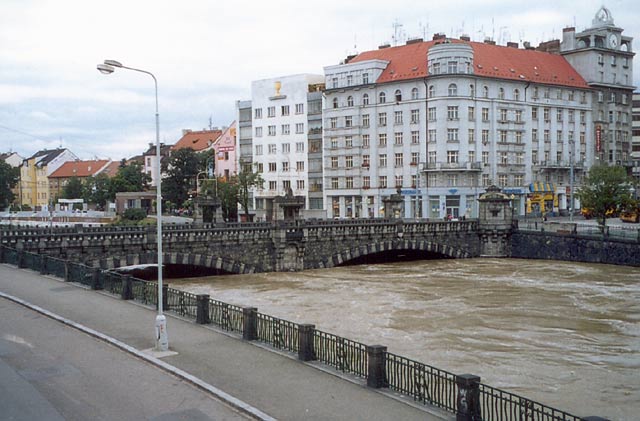 Ing. Petr Hurych
Hydrosoft Veleslavín s.r.o.
Email: hurych@hv.cz
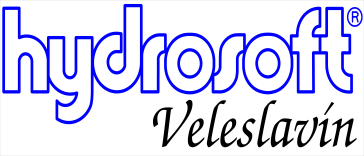 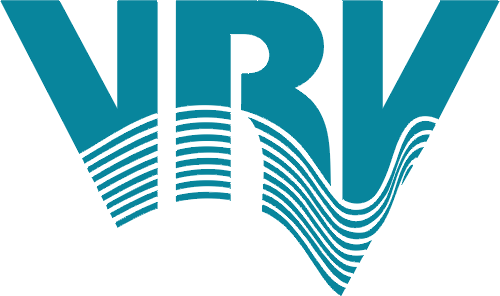